Brief overview of HIV among MSM in the EU/EEA
Teymur Noori, ECDC
22nd International AIDS Conference, Amsterdam 2018
Satellite event: European surveys and trainings to improve MSM community health (ESTICOM)
Monday 23 July 2018 – 17:00-19:00
Disclosure
Outline
Epidemiological trends of HIV among MSM in Europe

Highlight how EMIS data complements ECDC monitoring data in the European region
>160 000 persons were diagnosed with HIV in the WHO European Region in 2016
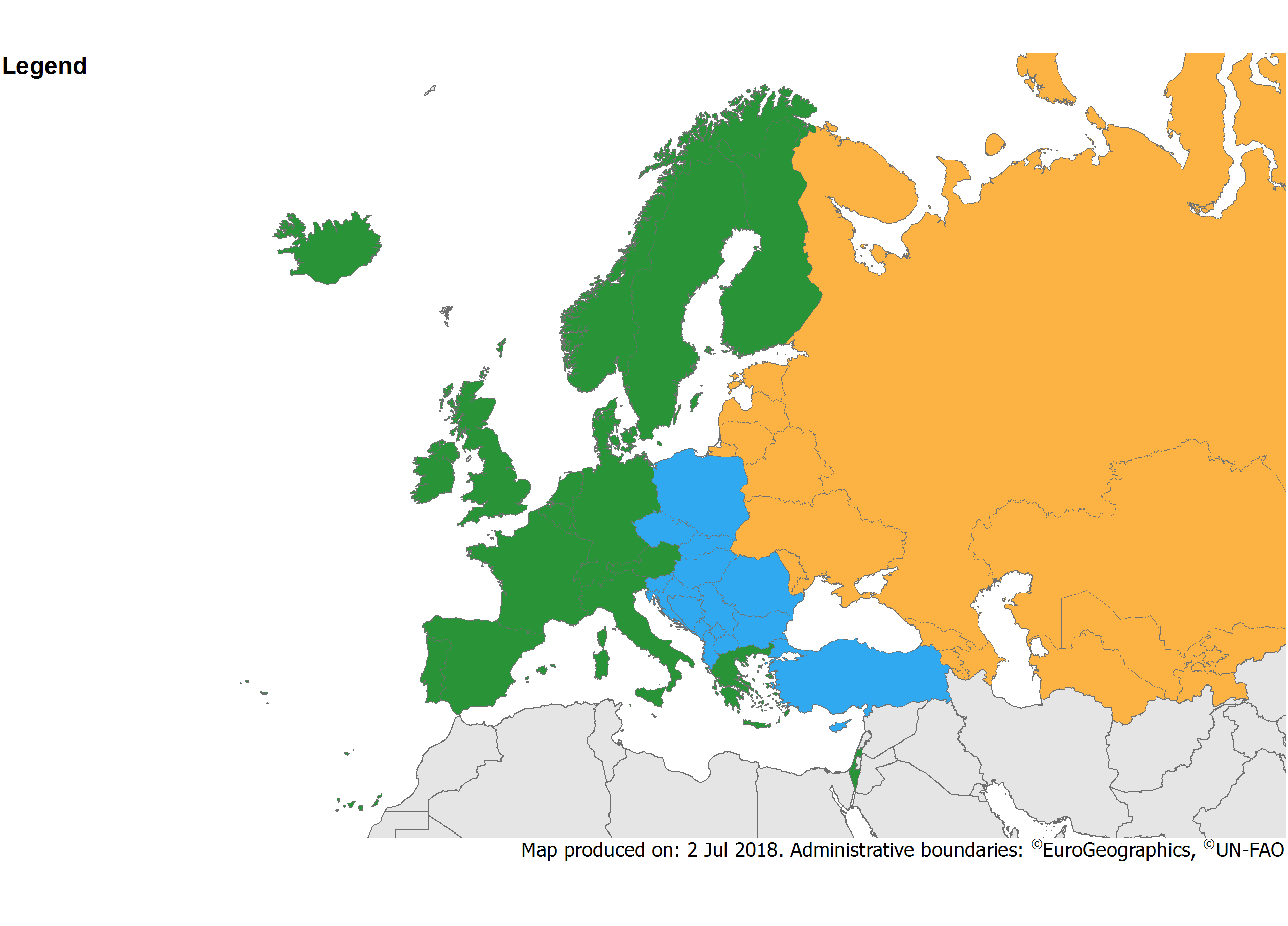 East
80%
≈ 128,000 cases
West
16%
≈ 26,000 cases
Centre
4%
≈ 5,800 cases
4
Source: ECDC/WHO (2017). HIV/AIDS Surveillance in Europe 2017– 2016 data
The number of MSM diagnosed with HIV is increasing in all three sub-regions of the WHO European Region
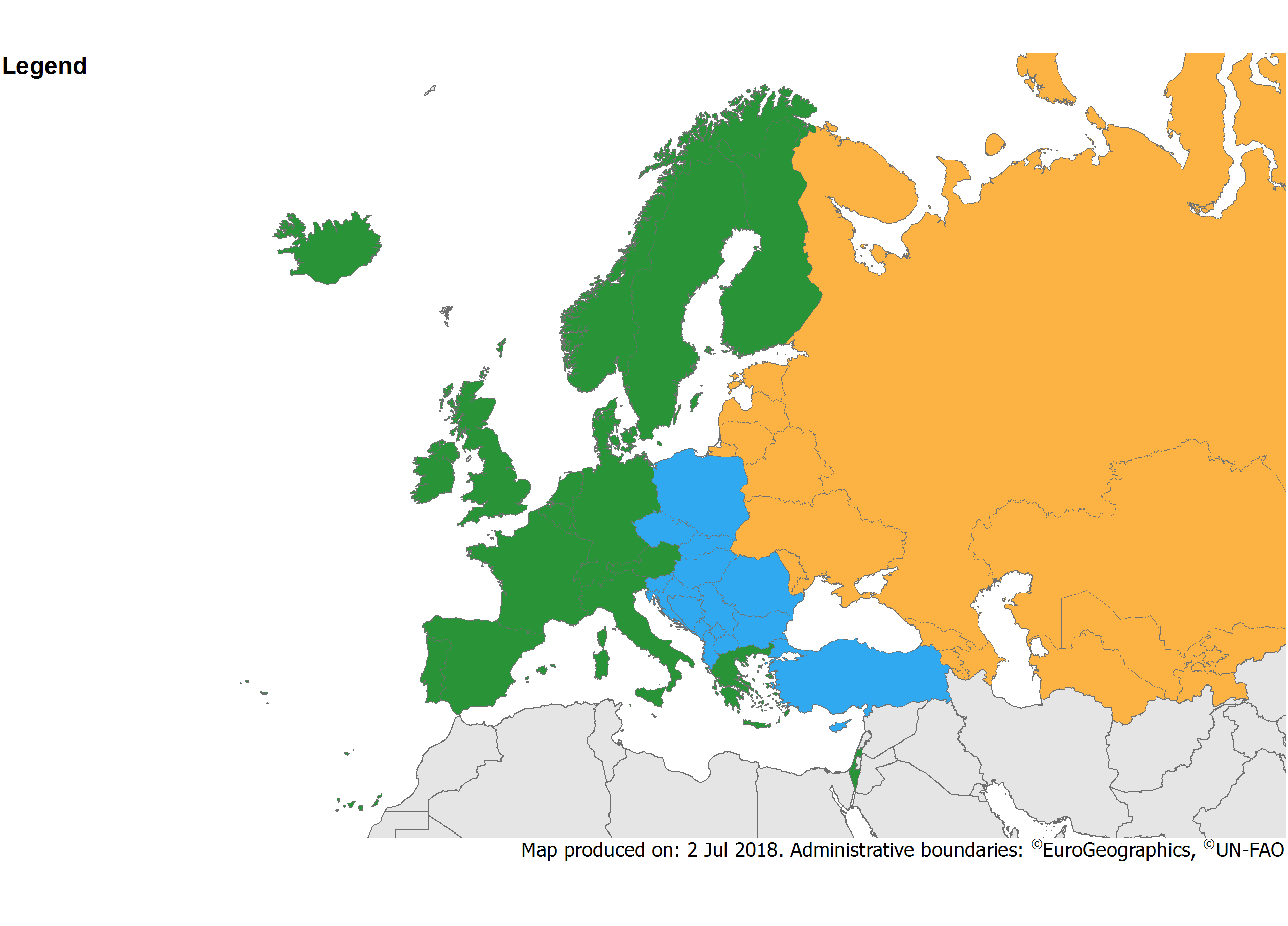 MSM = 4%
 (2016)

800% 
(2007-2016)
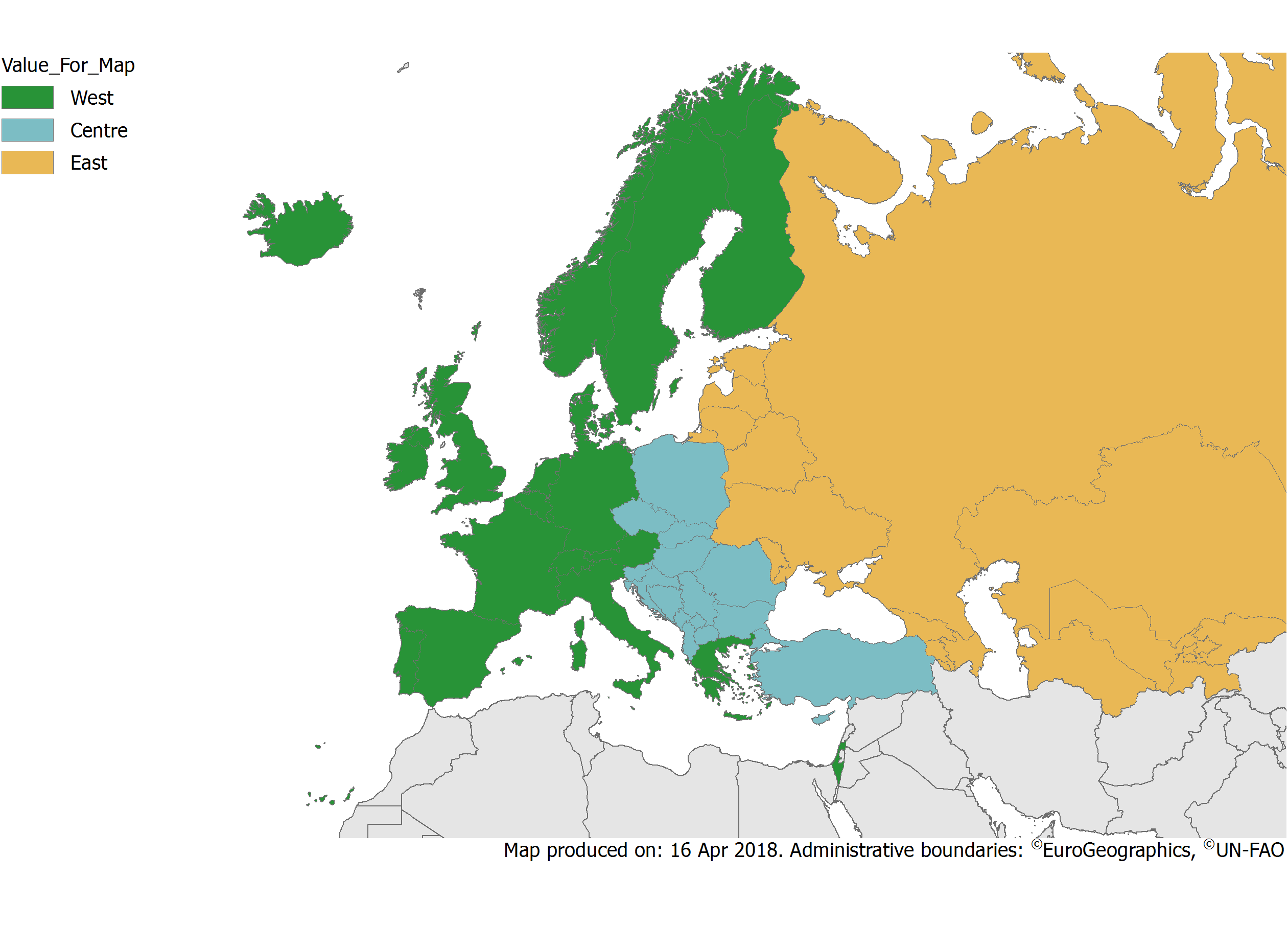 MSM = 41%
 (2016)

11% 
(2007-2016)
MSM = 30%
 (2016)

189% 
(2007-2016)
Source: ECDC/WHO (2017). HIV/AIDS Surveillance in Europe 2017– 2016 data
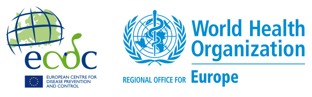 HIV diagnoses, by mode of  transmission 
2007-2016, EU/EEA
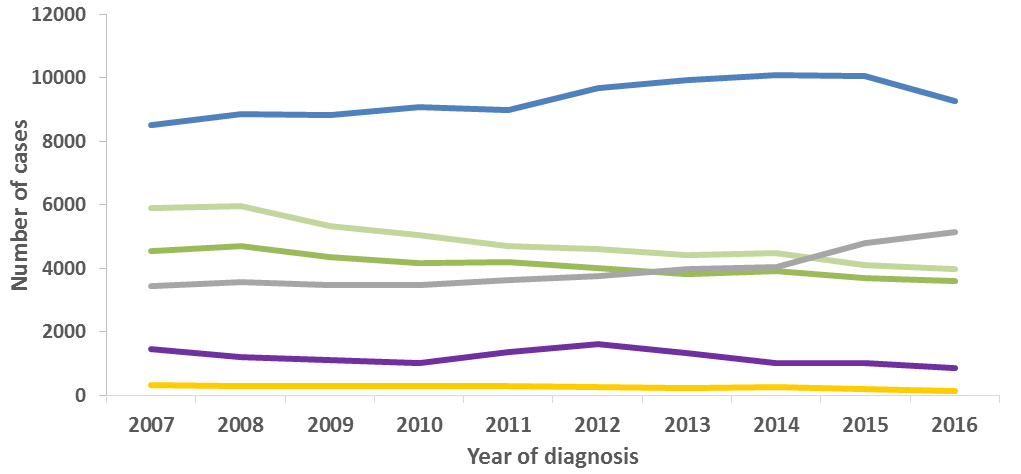 Other/
undetermined
Sex between men
Mother-to-child transmission
Heterosexual (women)
Heterosexual 
(men)
Injecting drug use
Data is adjusted for reporting delay. Cases from Estonia and Poland excluded due to incomplete reporting on transmission mode during the period; cases from Italy and Spain excluded due to increasing national coverage over the period.
6
Source: ECDC/WHO (2017). HIV/AIDS Surveillance in Europe 2017– 2016 data
MSM account for 51% of all diagnosed cases of HIV with known mode of transmission, EU/EEA, 2016
MSM
If we are going to achieve HIV epidemic control in the EU/EEA, we must rely on good behavioural data among MSM
Other
Source: ECDC/WHO (2015). HIV/AIDS Surveillance in Europe, 2014
Source: ECDC/WHO (2017). HIV/AIDS Surveillance in Europe 2017– 2016 data
MSM are disproportionately at risk for and affected by HIV, STI and viral hepatitis
Proportion of new diagnoses attributed to sex between men, EU/EEA, 2016
100%
100%
75%
51%
52%
20%
14%
13%
12%
Source: ECDC, Sexually transmitted infections in Europe, 2016; Hepatitis B and C in Europe, 2016; 
ECDC/WHO HIV Surveillance in Europe 2016 data, 2017
[Speaker Notes: In addition to HIV, where MSM accounted for 53% of new diagnoses made in 2015 in EU countries, MSM are also disproportionately affected by other sexually transmitted infections, including hepatitis B and C; gonorrhoea; syphilis; and LGV]
How does EMIS data complement Dublin Declaration monitoring in the European region?
Availability of data along the various stages of the continuum of care, MSM
ECDC gets patchy data on the continuum of care among MSM

EMIS collects data on self-reported continuum of care among MSM from 43 countries

Very valuable to triangulate with officially reported data from countries
Source: ECDC. Dublin Declaration monitoring 2018; validated unpublished data.
Progress toward achieving the first 90, MSM:Target 1: 90% of all MSMLHIV who know their status (n=13)
Below target
Target reached
Global target 90%
Average 86%
Source: ECDC. Dublin Declaration monitoring 2018; validated unpublished data.
Progress toward achieving the second 90, MSM:Target 2: 90% of those diagnosed on ART (n=16)
Below target
Target reached
Global target 90%
Average 90%
Source: ECDC. Dublin Declaration monitoring 2018; validated unpublished data.
Progress toward achieving the third 90, MSM:Target 3: 90% of those on ART virally suppressed (n=15)
Below target
Target reached
Average 96%
Global target 90%
Source: ECDC. Dublin Declaration monitoring 2018; validated unpublished data.
Progress toward achieving the 90-90-90, MSM:Overall target: 73% of all MSMLHIV virally suppressed (n=10)
Below target
Target reached
Global target 73%
Source: ECDC. Dublin Declaration monitoring 2018; validated unpublished data.
Status of formal PrEP implementation in EuropeJuly, 2018
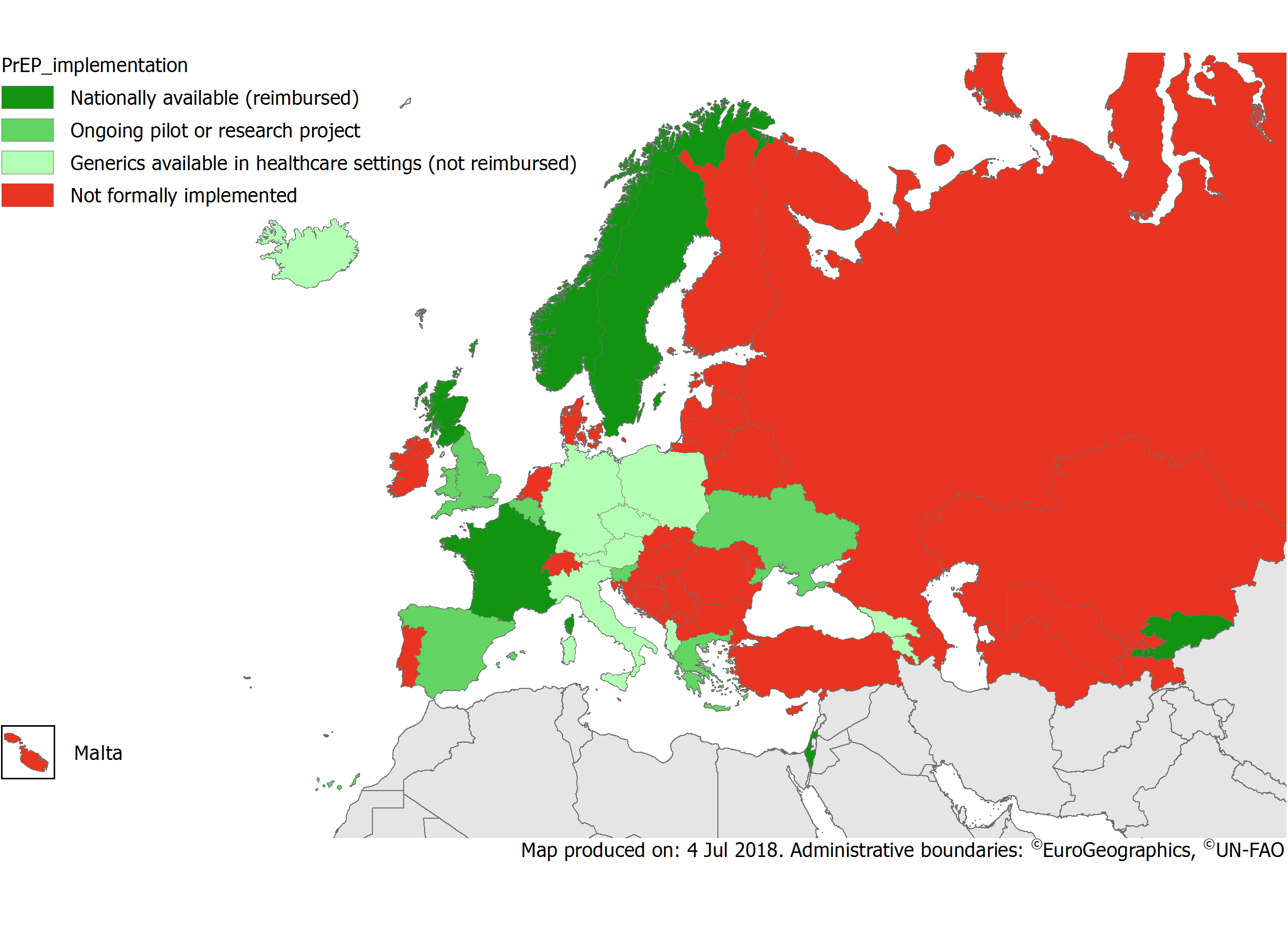 ECDC collects data on PrEP policies and on PrEP uptake

Only countries with formal PrEP programmes report on PrEP use

EMIS provides data on PrEP use (formal/informal) from 43 countries
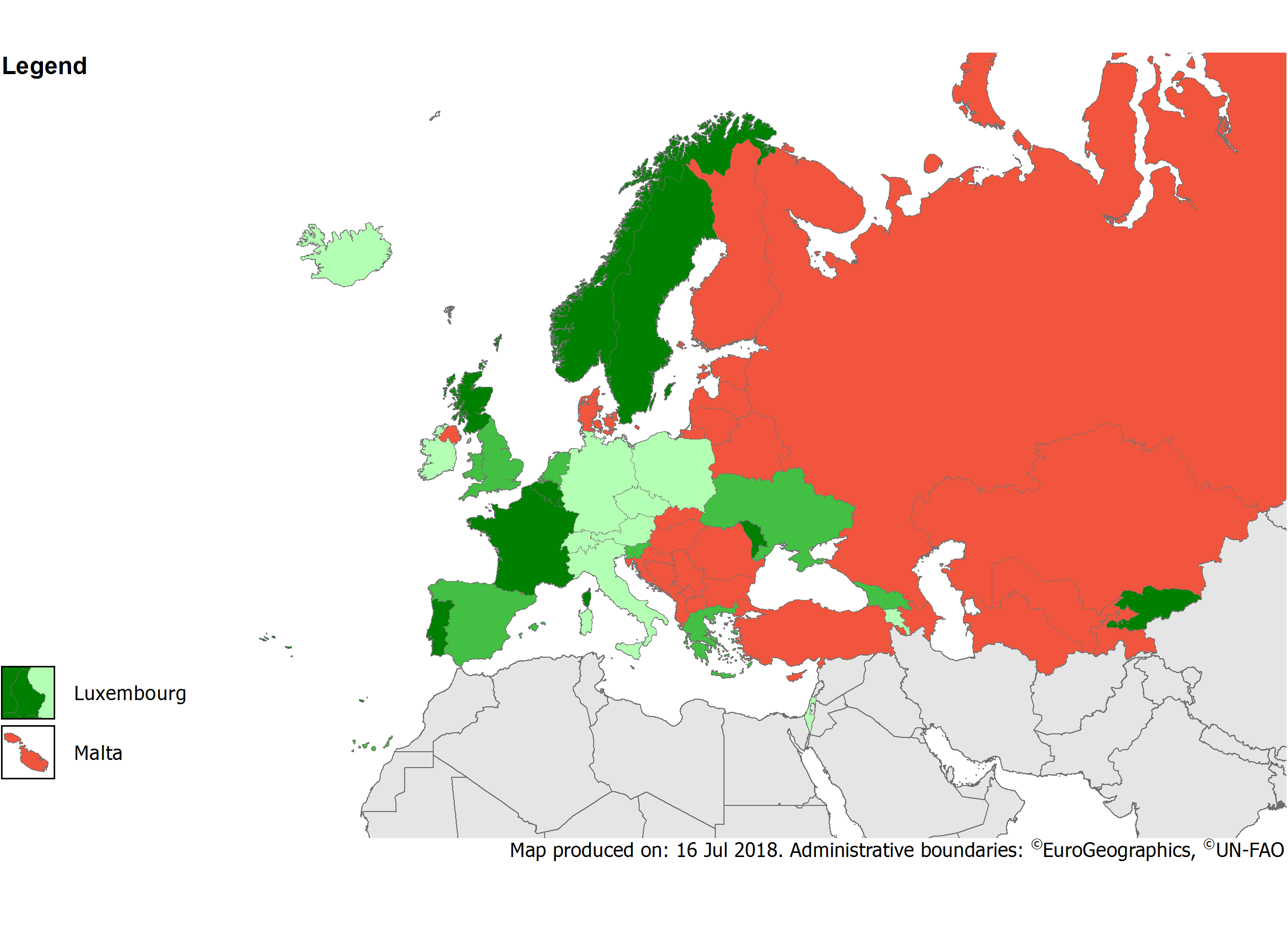 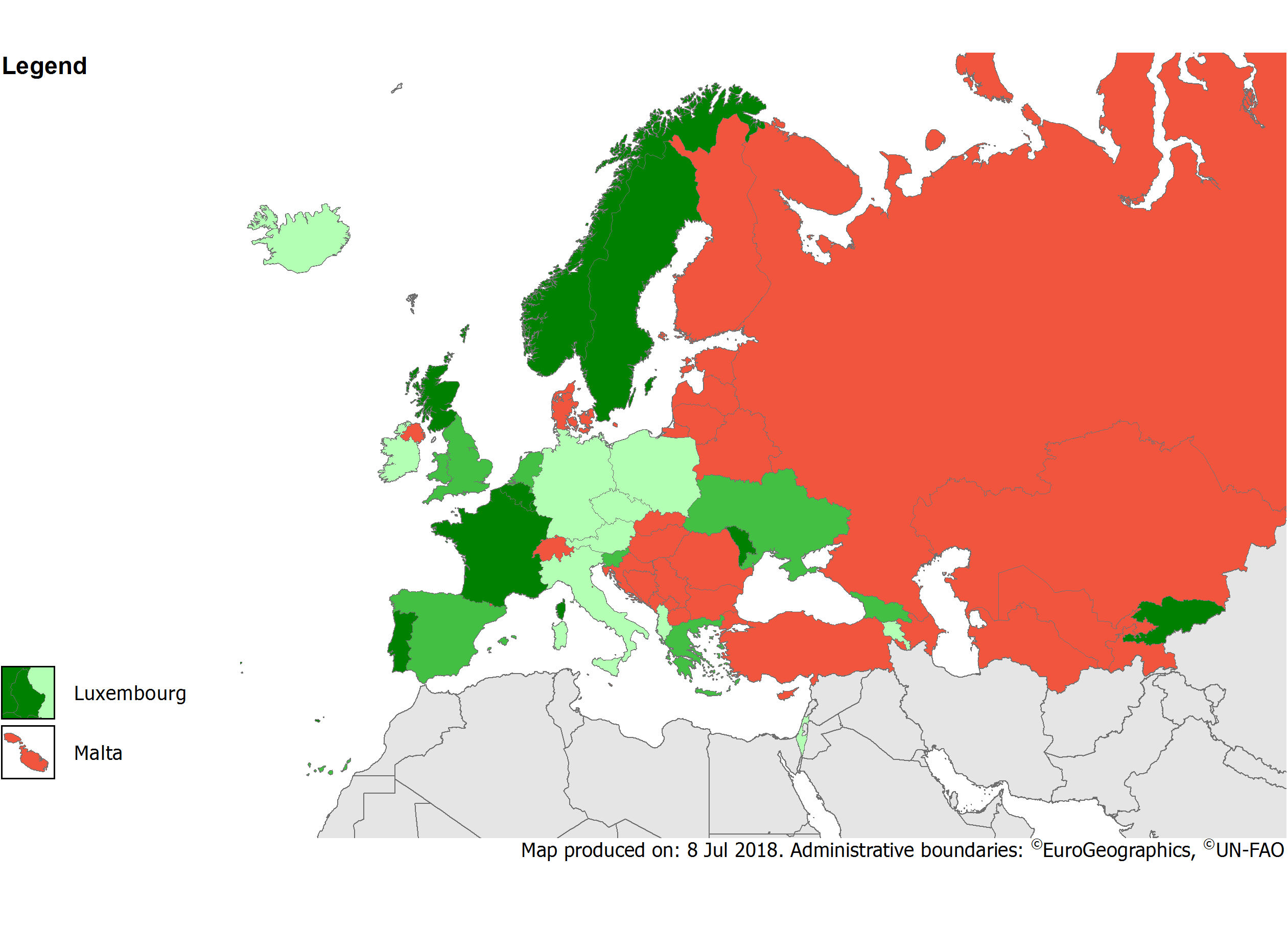 Source: ECDC. Dublin Declaration monitoring 2018; validated unpublished data.
Are data available on Chemsex among MSM in your country? 2018
ECDC asks if data on Chemsex is available and gets non-comparable data from 15 countries

EMIS provides comparable data on the use of Chems in sexualised contexts from 43 countries
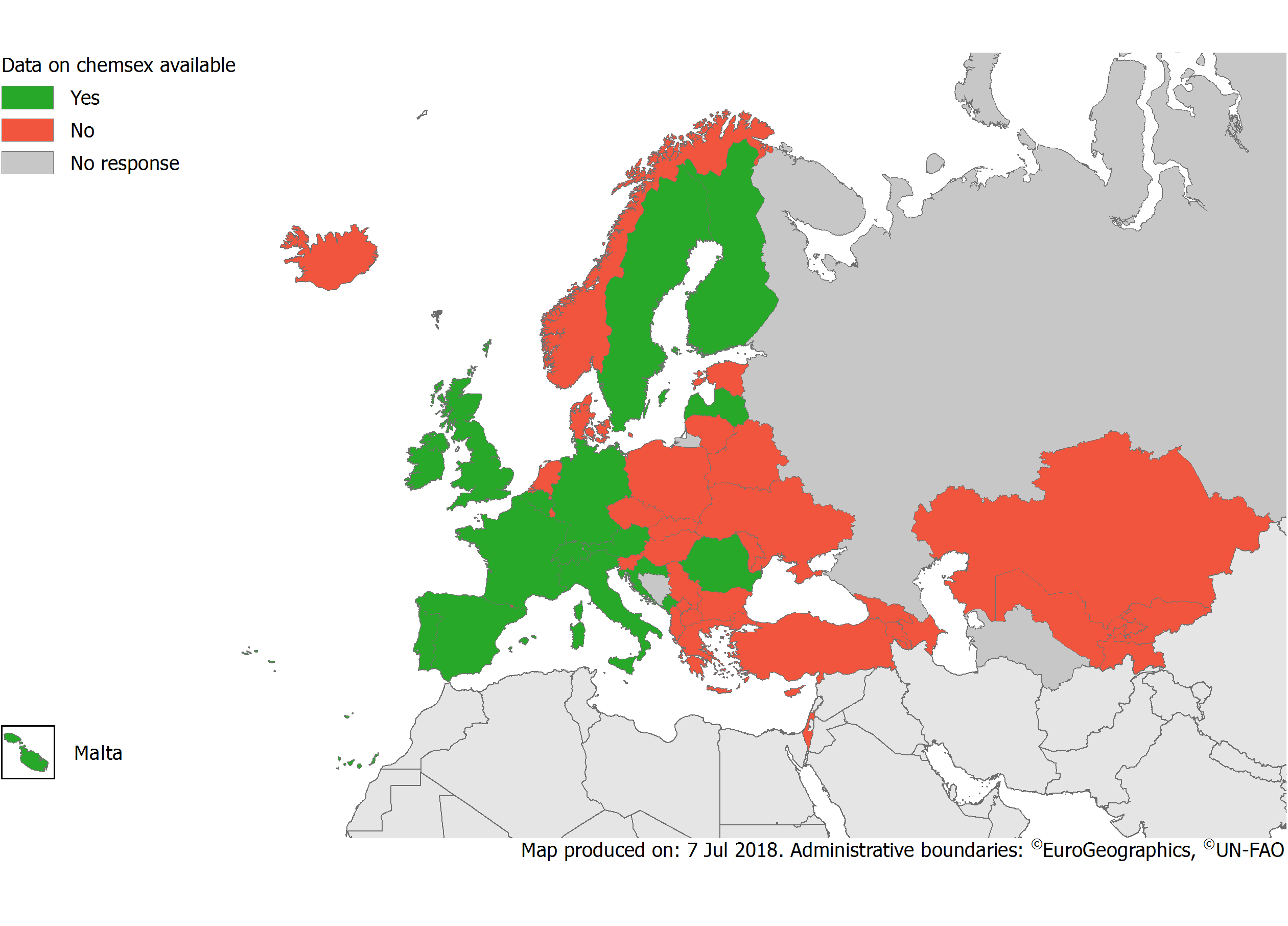 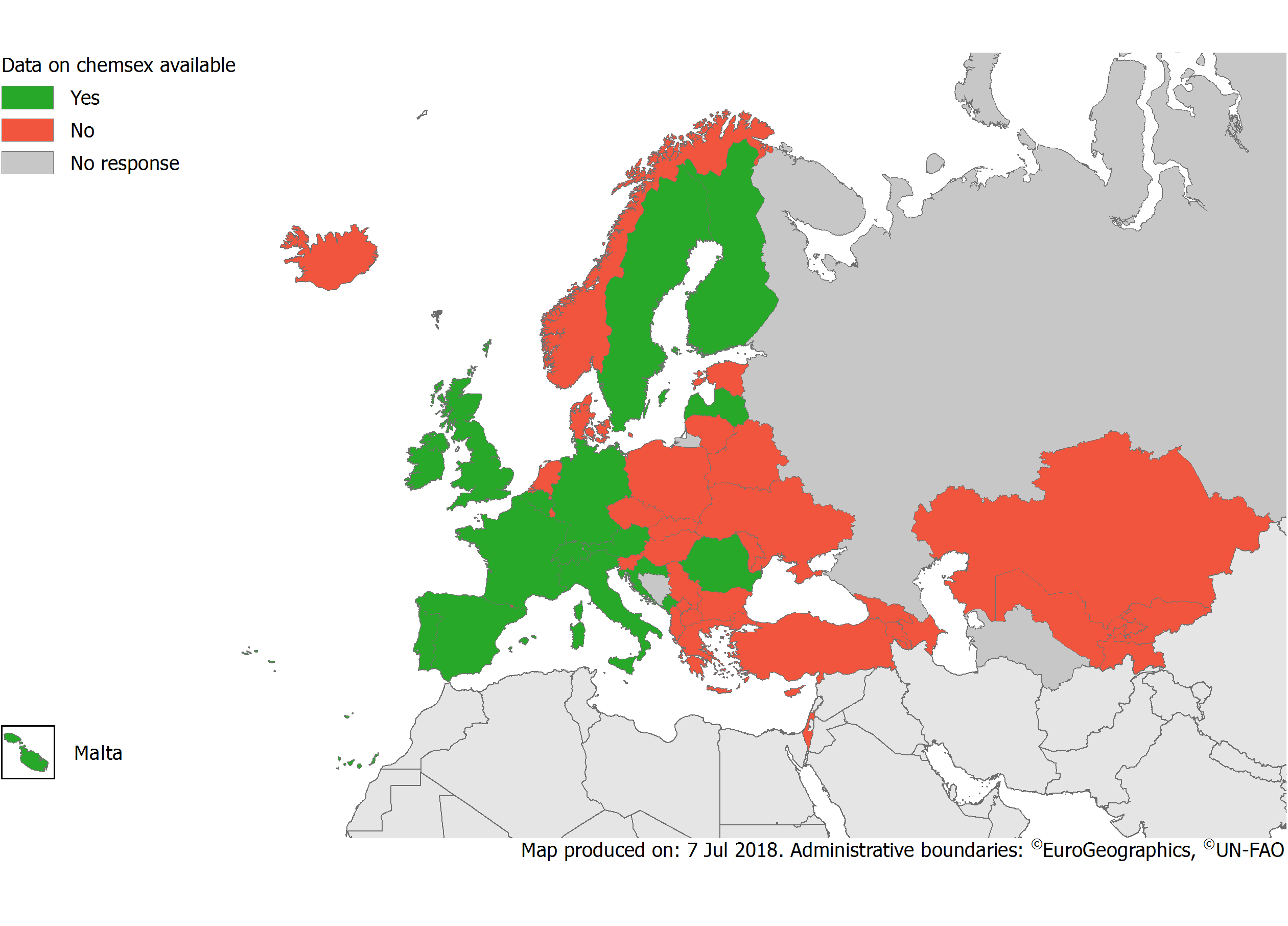 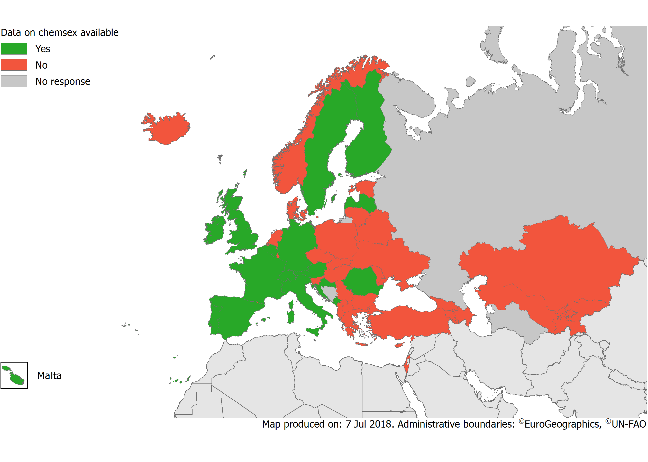 Source: ECDC. Dublin Declaration monitoring 2018; validated unpublished data.
EMIS reporting countries 2018
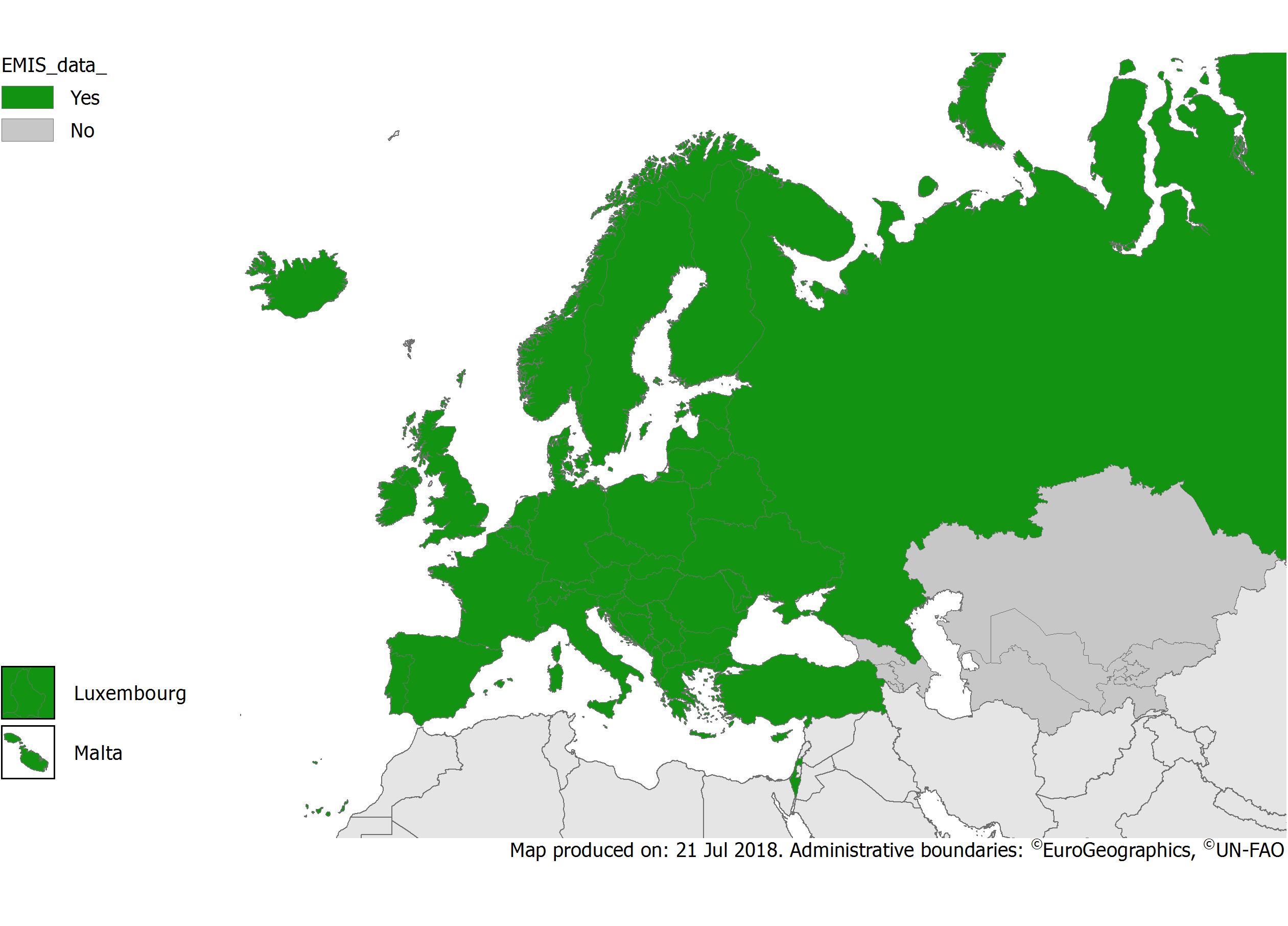 43 countries are able to supply EMIS data on 22 indicators as part of  their commitment to report to international agencies (ECDC, UNAIDS, WHO)
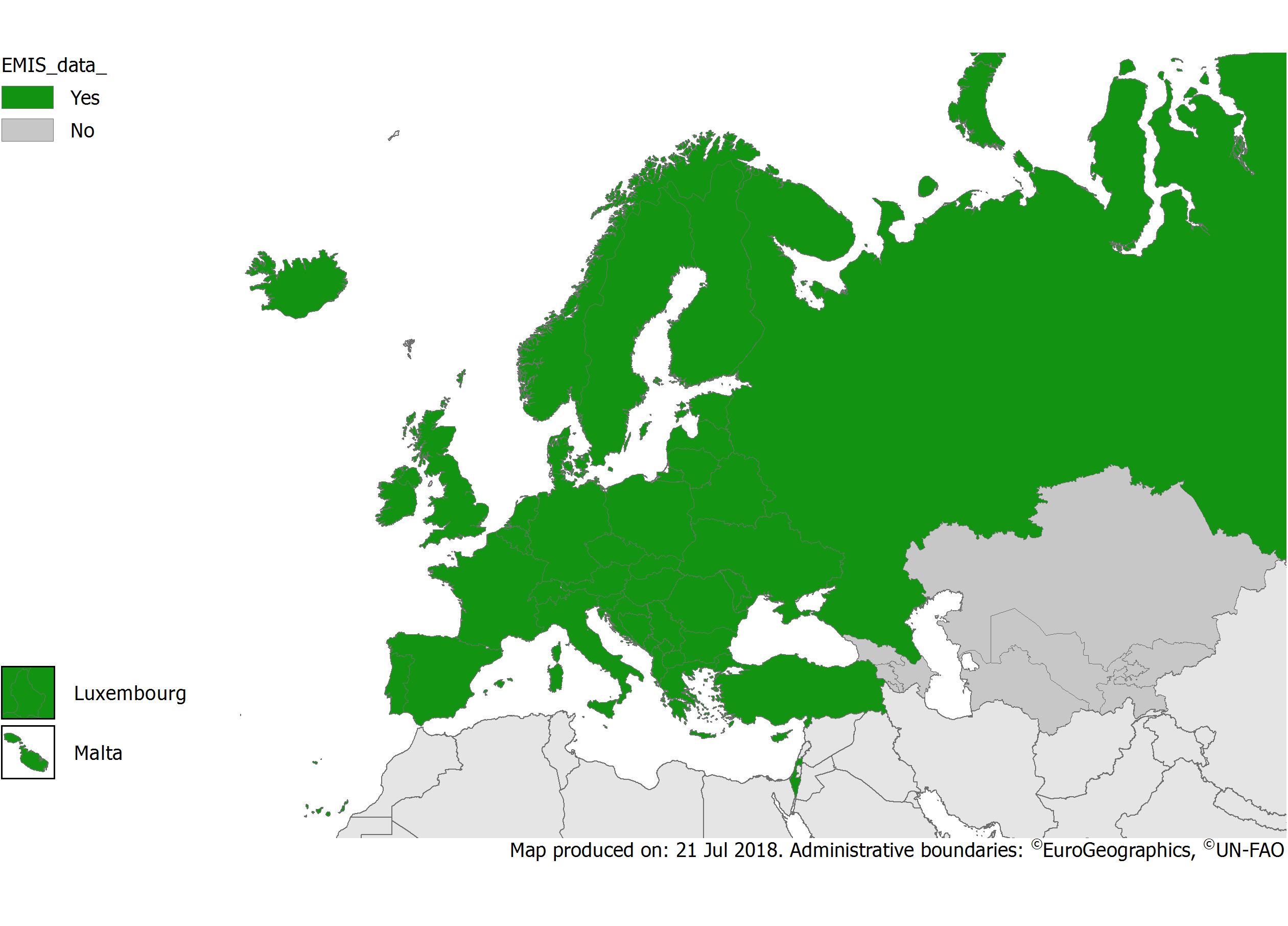 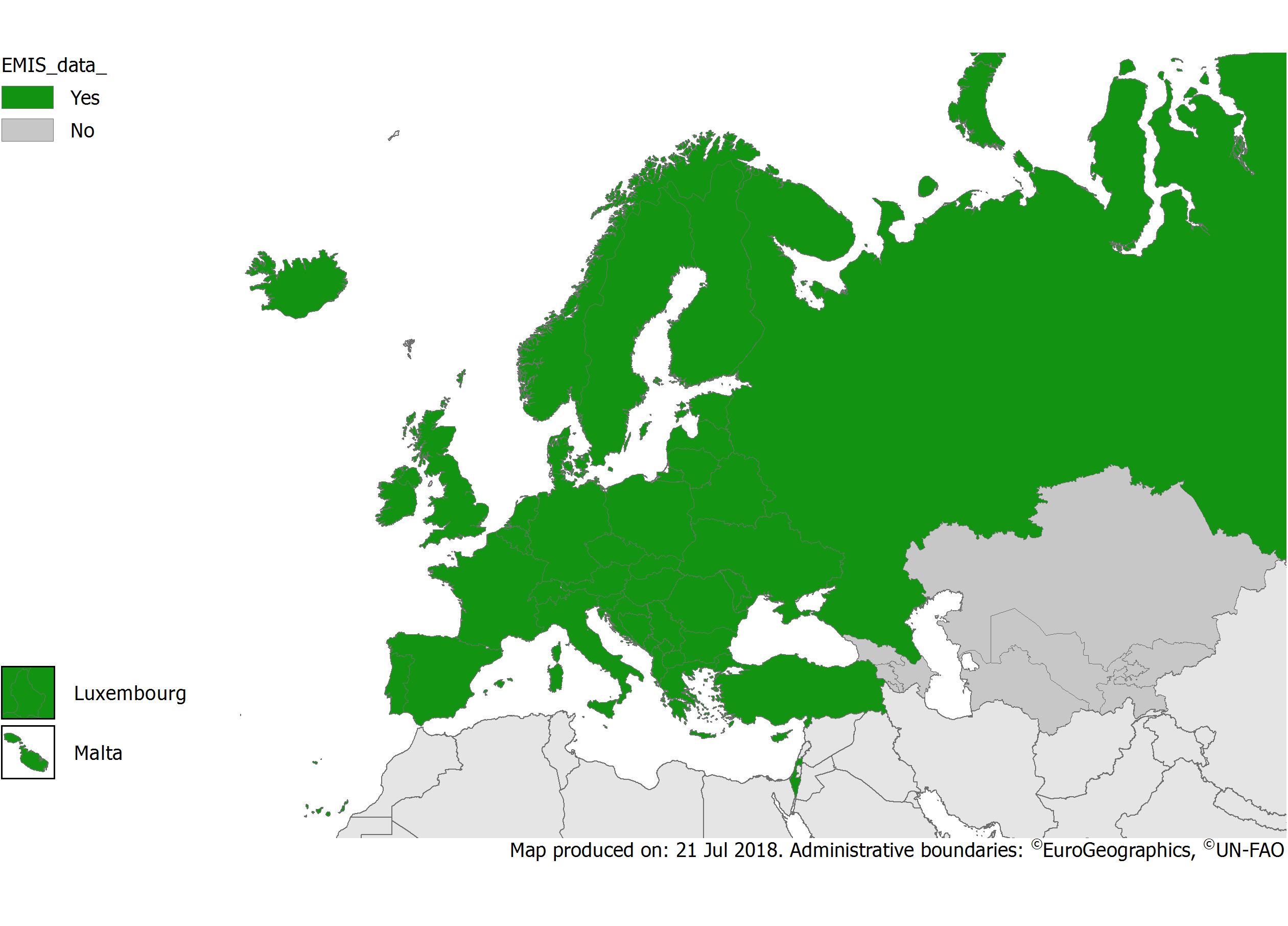 Conclusions
MSM are disproportionally affected by STIs/HIV in the EU/EEA
For the first time in a decade, we are seeing declines in HIV incidence in some cities/countries across Europe
If we are going to achieve HIV epidemic control in the EU/EEA, we must rely on good behavioural data among MSM
EMIS provides a richness of data to countries who are able to tailor and target effective responses to MSM communities
Without EMIS data, responding effectively to HIV in Europe would be significantly more challenging
Thank you

teymur.noori@ecdc.europa.eu